सैनिक  स्कूल गोपालगंज
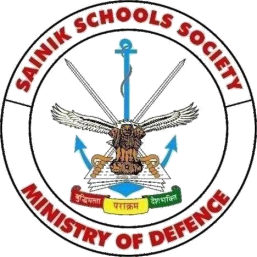 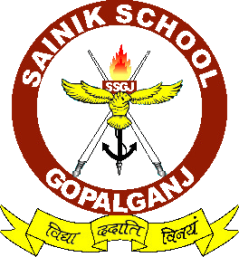 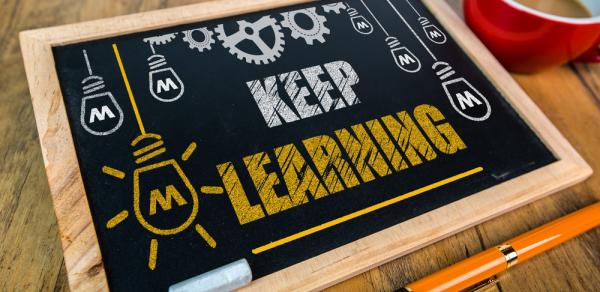 हिन्दी 
कक्षा -VIII
 (वसंत-4 दीवानों की हस्ती)
पाठ-4 दीवानों की हस्ती (भगवतीचरण वर्मा)
कवि-परिचय 
 भगवती चरण वर्मा का जन्म उत्तर प्रदेश उन्नाव  जिले के शफीपुर गाँव में हुआ था। वर्माजी ने [[इलाहाबाद|प्रायगरा से बी॰ए॰, एल॰एल॰बी॰ की डिग्री प्राप्त की और प्रारम्भ में कविता लेखन किया। फिर उपन्यासकार के नाते विख्यात हुए। 1933 के करीब प्रतापगढ के राजा साहब भदरी के साथ रहे। 1936 के लगभग फिल्म कारपोरेशन, कलकत्ता में कार्य किया। कुछ दिनों ‘विचार’ नामक साप्ताहिक का प्रकाशन-संपादन, इसके बाद बंबई में फिल्म-कथालेखन तथा दैनिक ‘नवजीवन’ का सम्पादन, फिर आकाशवाणी के कई केंन्दों में कार्य। बाद में, 1957 से मृत्यु-पर्यंत स्वतंत्न साहित्यकार के रूप में लेखन। ‘चित्रलेखा’ उपन्यास पर दो बार फिल्म-निर्माण और ‘भूले-बिसरे चित्र’ साहित्य अकादमी से सम्मानित। पद्मभूषण तथा राज्यसभा की मानद सदस्यता प्राप्त।

रचनाएँ पतन (1928),चित्रलेखा (1934),तीन वर्ष,टेढे़-मेढे रास्ते (1946) - इसमें मार्क्सवाद की आलोचना की गई थी। अपने खिलौने (1957),भूले-बिसरे चित्र (1959),वह फिर नहीं आई,सामर्थ्य और सीमा (1962)(उपन्यास) कहानी-संग्रह मोर्चाबंदी कविता-संग्रह-मधुकण (1932)[1]तदन्तर दो और काव्यसंग्रह- 'प्रेम-संगीत' और 'मानव' निकले। नाटक वसीहत,रुपया तुम्हें खा गया,सबसे बड़ा आदमी, अतीत के गर्भ से
पाठ-4 दीवानों की हस्ती (भगवतीचरण वर्मा)
कठिन शब्दों के अर्थ  
जहाँ-संसार 
उल्लास-ख़ुशी 
जग- संसार
छककर-थककर 
उर-ह्रदय 
असफलता- निराशा 
आबाद- खुशा रहना 
स्वयं- अपने आप में 
बंधन-बंधा रहना 
हस्ती-अस्तित्व 
आलम-दुनिया, माहौल 
स्वच्छंद-अपनी इच्छा के अनुसार चलनेवाला
पाठ-4 दीवानों की हस्ती (भगवतीचरण वर्मा)
महत्वपूर्ण तथ्य
i)छात्र अपने सामाजिक परिवेश की जानकारी लेंगे I  
ii)जीवन में सबको खुश रखने के महत्व को समझेंगे I 
iii)पारस्परिक सहभागिता की भावना का विकास होगा I 
iv)भवगान द्वारा भेजे गए संदेशवाहको को समझेंगे I 
v)जीवन में सच्चे मित्र की आवश्यकता को महसूस करेंगे  
vi)देश के दीवानों के जीवन से प्रेरणा लेंगे I
vii)असफलता से होने वाले दुःख को अनुभ करेंगे I